Kettering University Clean Snowmobile
1
3/8/2017
2017 Design Approach
Versatility
Hauling class snowmobile  
Diesel cycle engine for high efficiency and torque
Modern, Clean Diesel Technology
Common Rail Direct Injection
Automotive-based engine
Full Authority Electronic Engine Management
Emissions
Diesel Particulate Filter
Diesel Oxidation Catalyst 
Noise
Sound dampening
Catalytic Muffler
Eliminate Diesel clatter
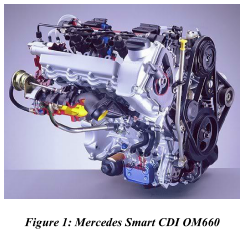 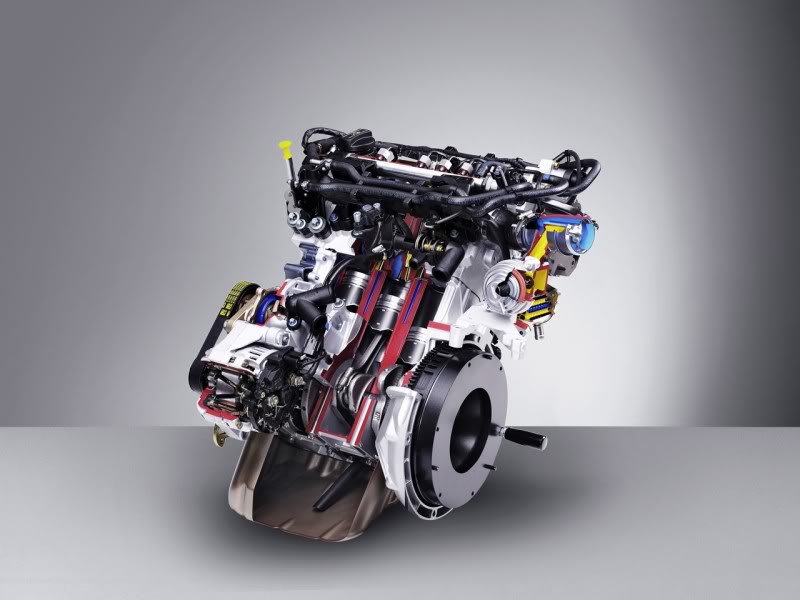 2
3/8/2017
Mercedes-Benz OM660
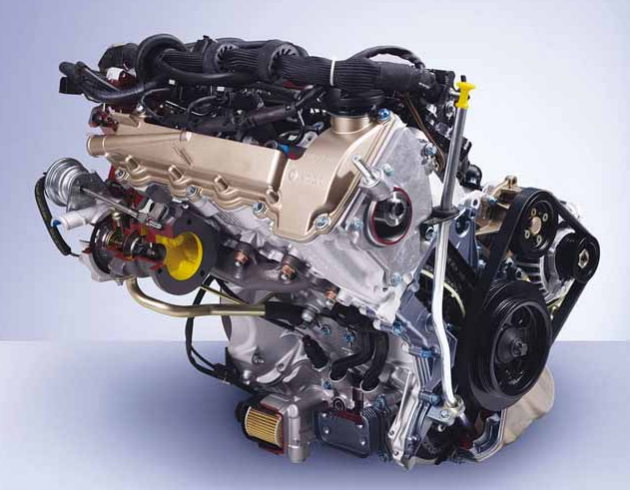 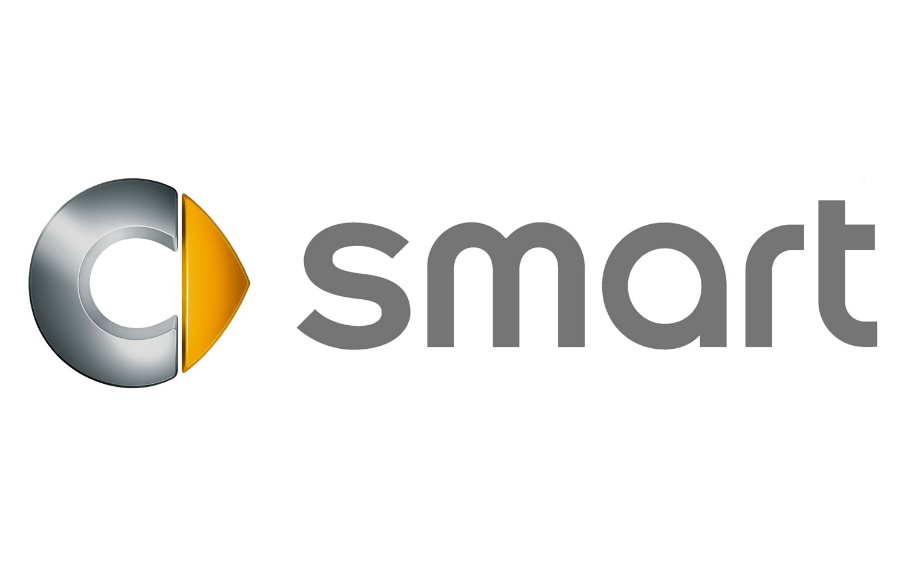 3
3/8/2017
Compressor Matching
Honeywell Garrett GT06 turbocharger
Spreadsheet tool developed and used to analyze compressor match
Honeywell Garrett GT06 selected from 4 options
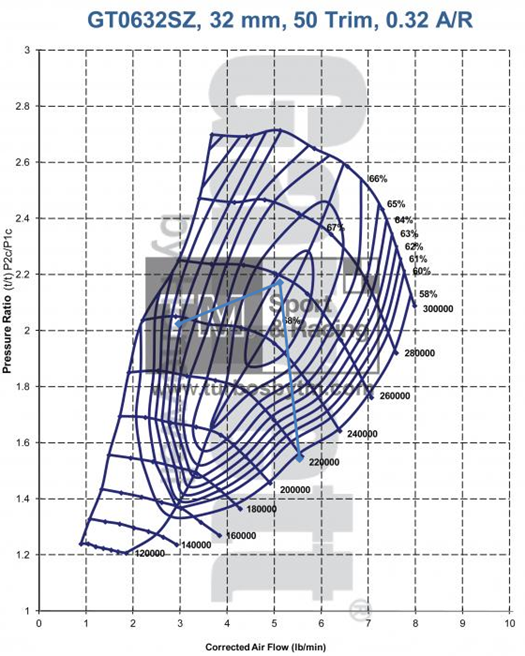 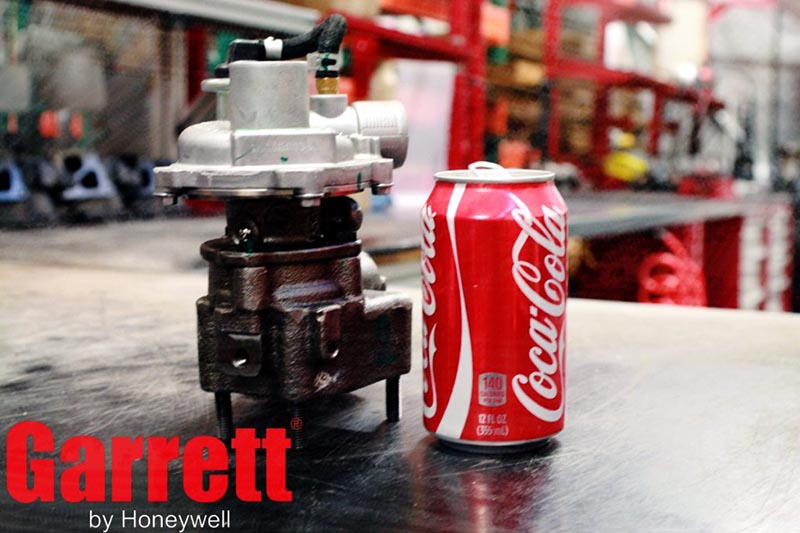 4
3/8/2017
Common Rail Direct Injection
Full-authority electronic control of all injection parameters
Full injection pressure is available at any RPM
Bosch solenoid injectors and CP1 pump used
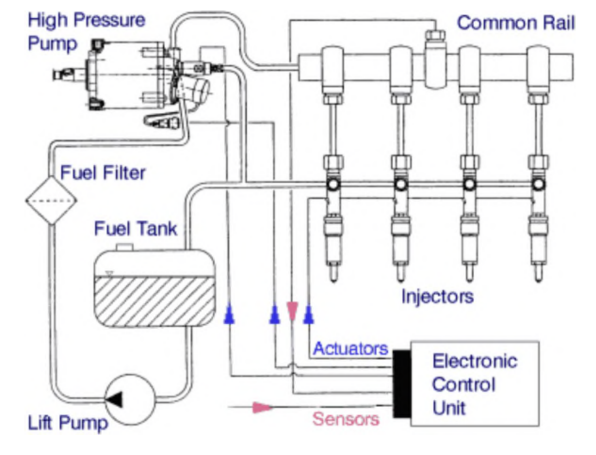 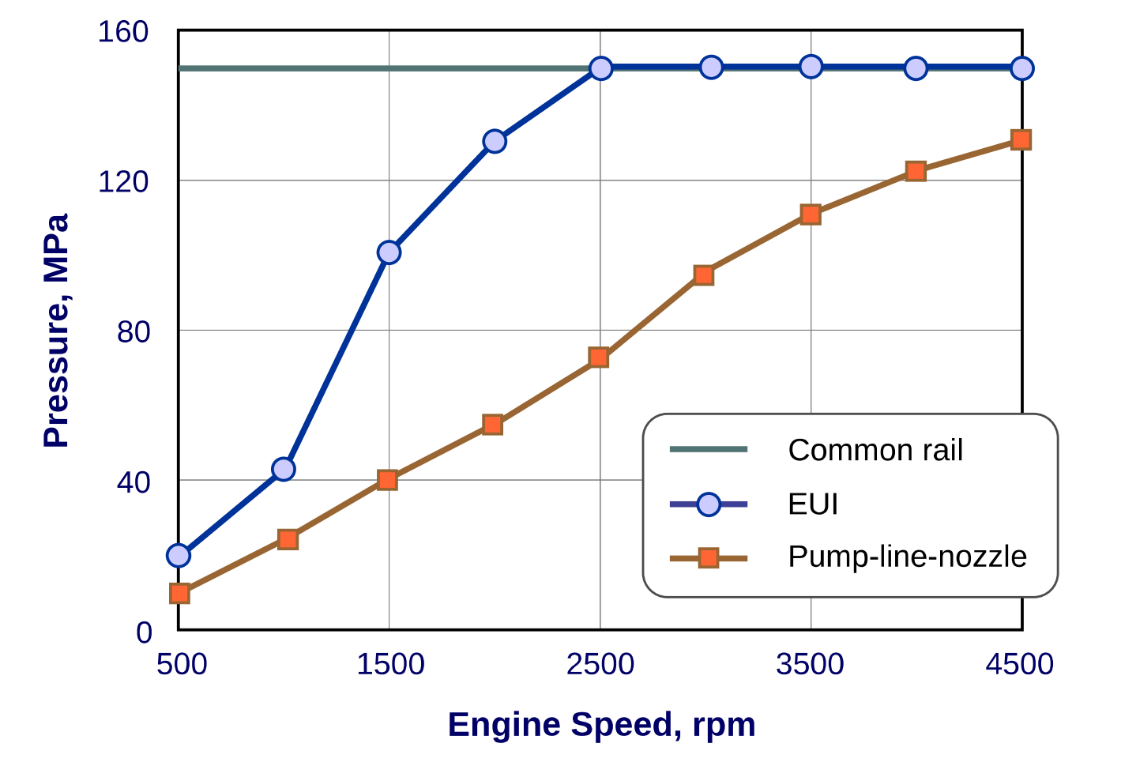 5
3/8/2017
Common Rail Emissions and Noise
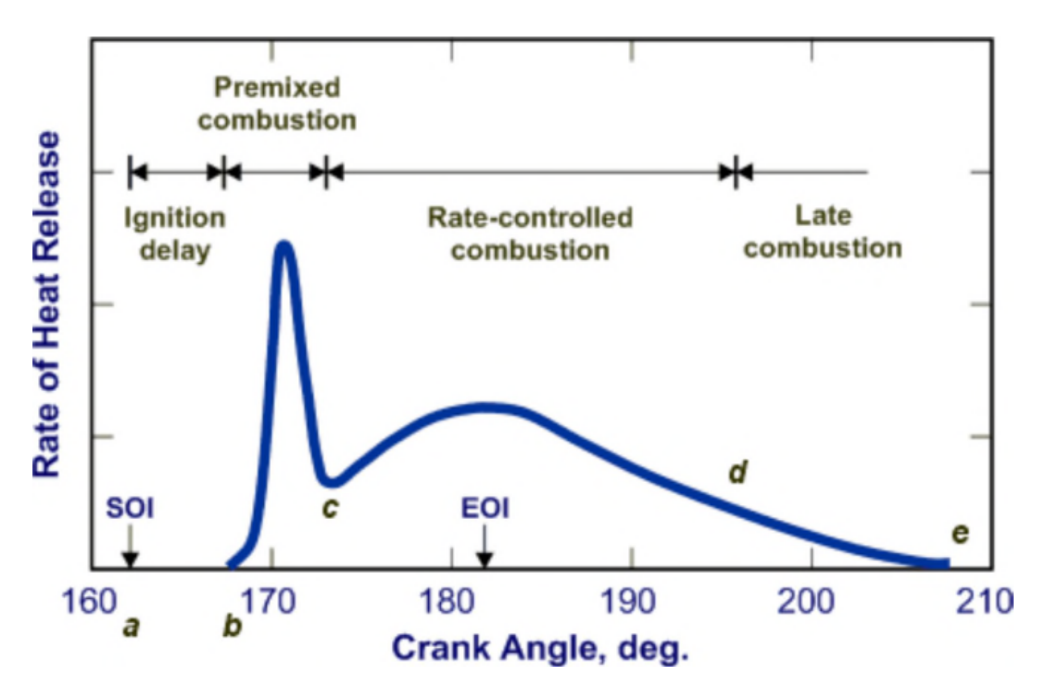 Multiple injections allow precise control of combustion
Reduction of Diesel ‘clatter’
Improved control of NOx vs Soot tradeoff
3/8/2017
6
Common RailControls
Student-developed common rail control system
Rapid-prototype ECU hardware
Custom DI injector driver board
Student-developed engine control algorithms in Simulink
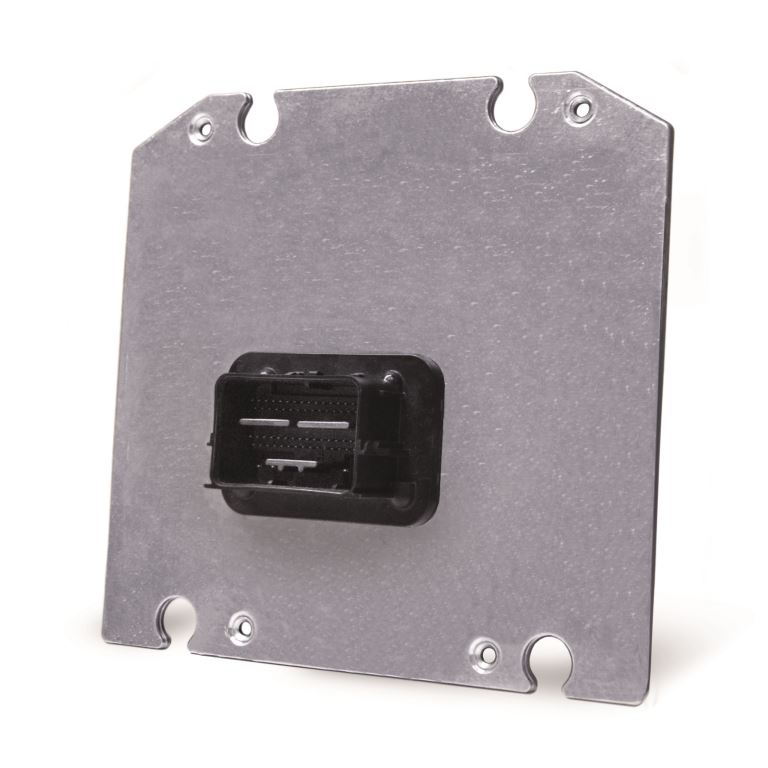 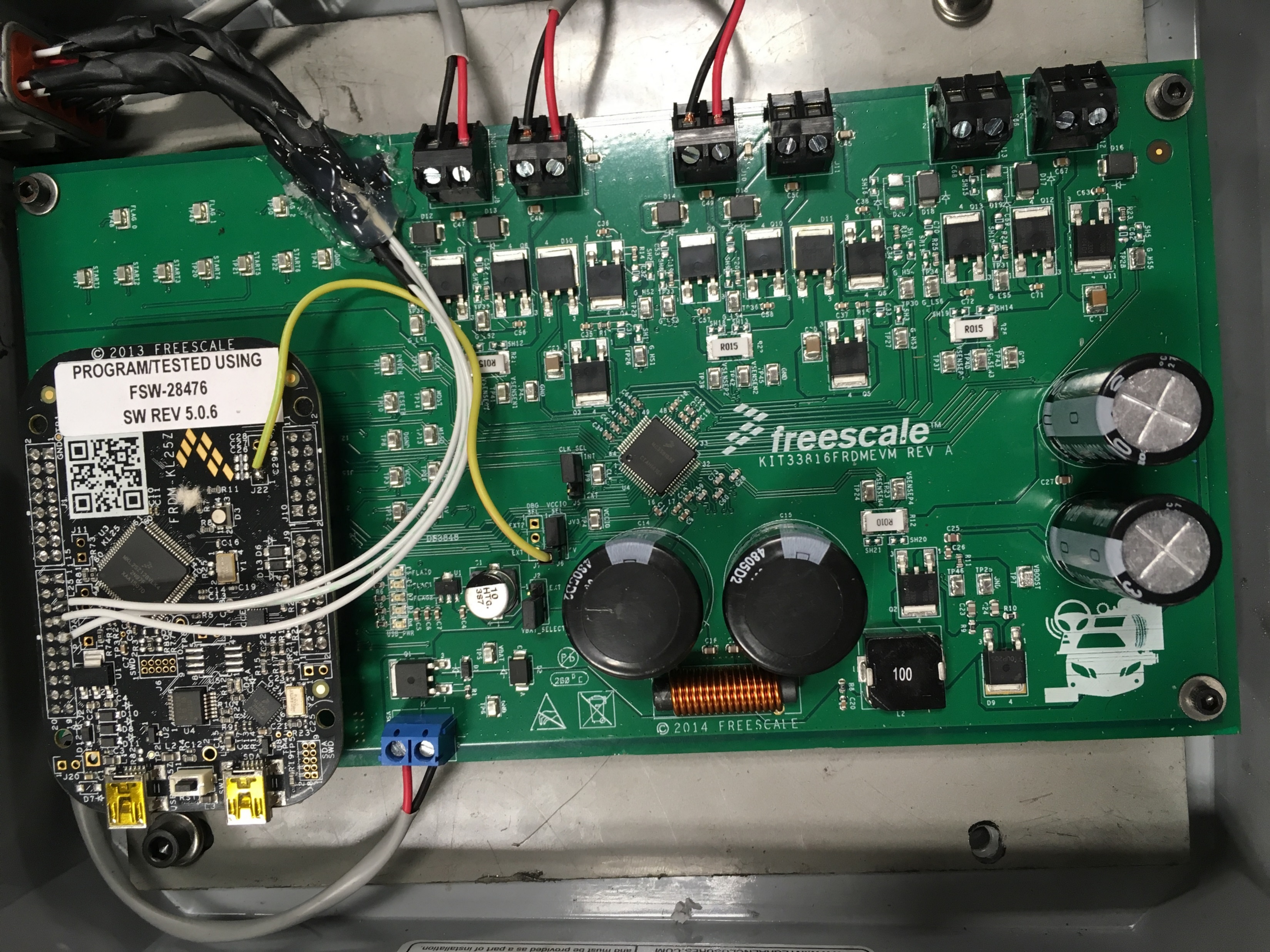 7
3/8/2017
Common RailControl Algorithms
Combustion Manager


Pilot/Main Injections

Rail Pressure Target

Boost Pressure Target

Soot Limit
Injector Control
Torque Requests
Driver
Engine Torque Control
Torque
Request
Idle
Common Rail Pressure Control
OverRev
Soot
Limit
Protection
Boost Pressure Control
Air Model
8
3/8/2017
Diesel Aftertreatment
Diesel Oxidation Catalyst (DOC)
Oxidizes hydrocarbons (HC) and carbon monoxide (CO) with excess oxygen and NOx 
Diesel Particulate Filter (DPF)
Traps PM/Soot particles to reduce soot emissions
Catalytic Muffler
Muffler volume and DOC+DPF integrated for low noise and emissions
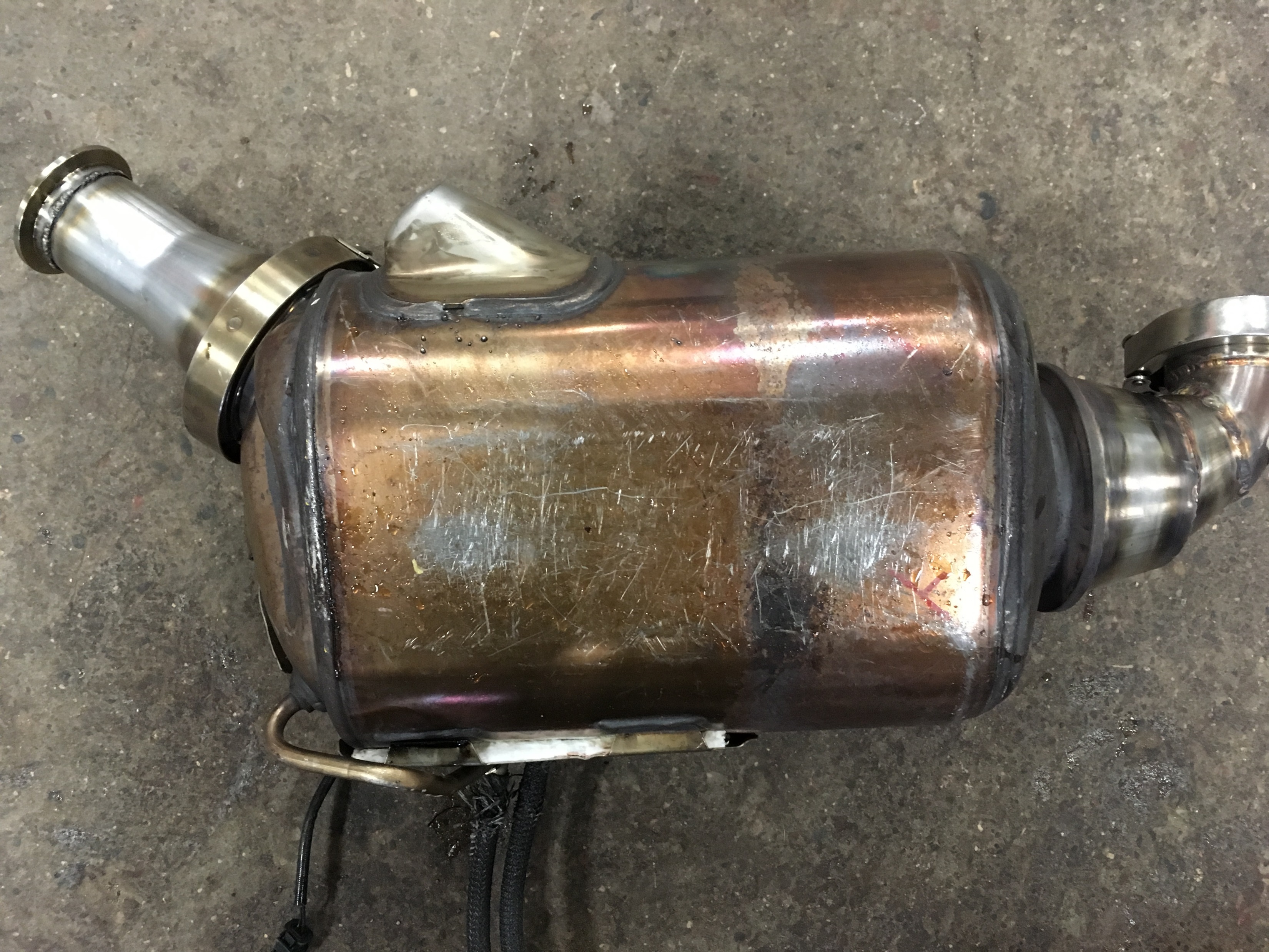 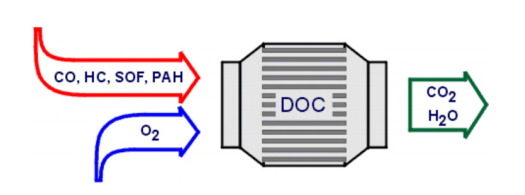 9
3/8/2017
Common RailCalibration Process
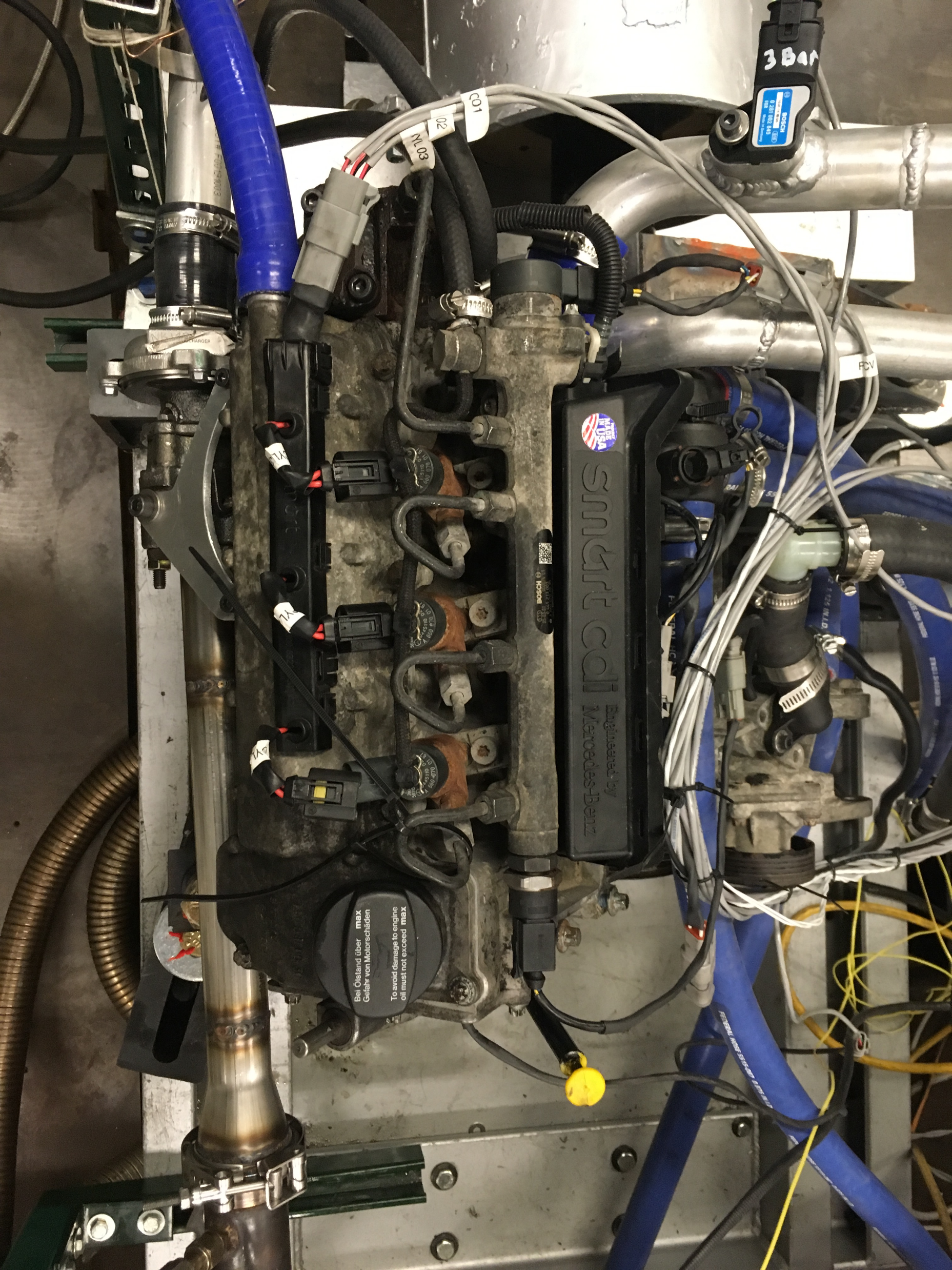 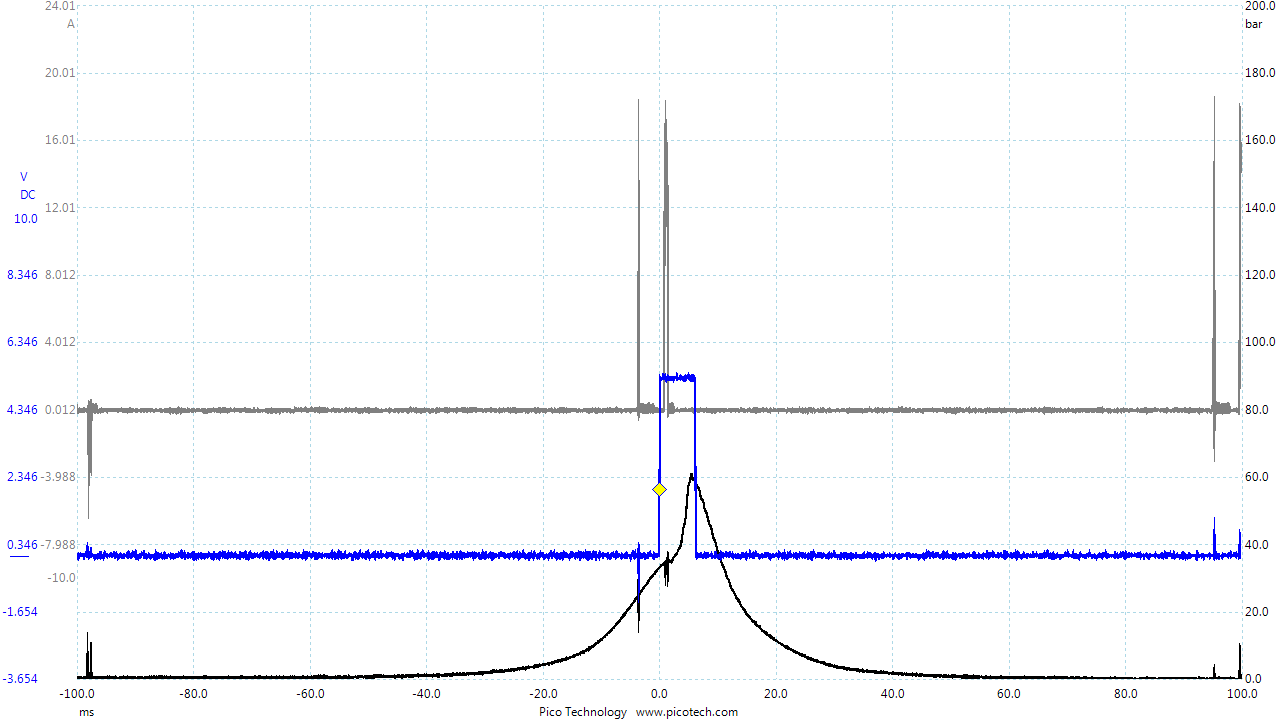 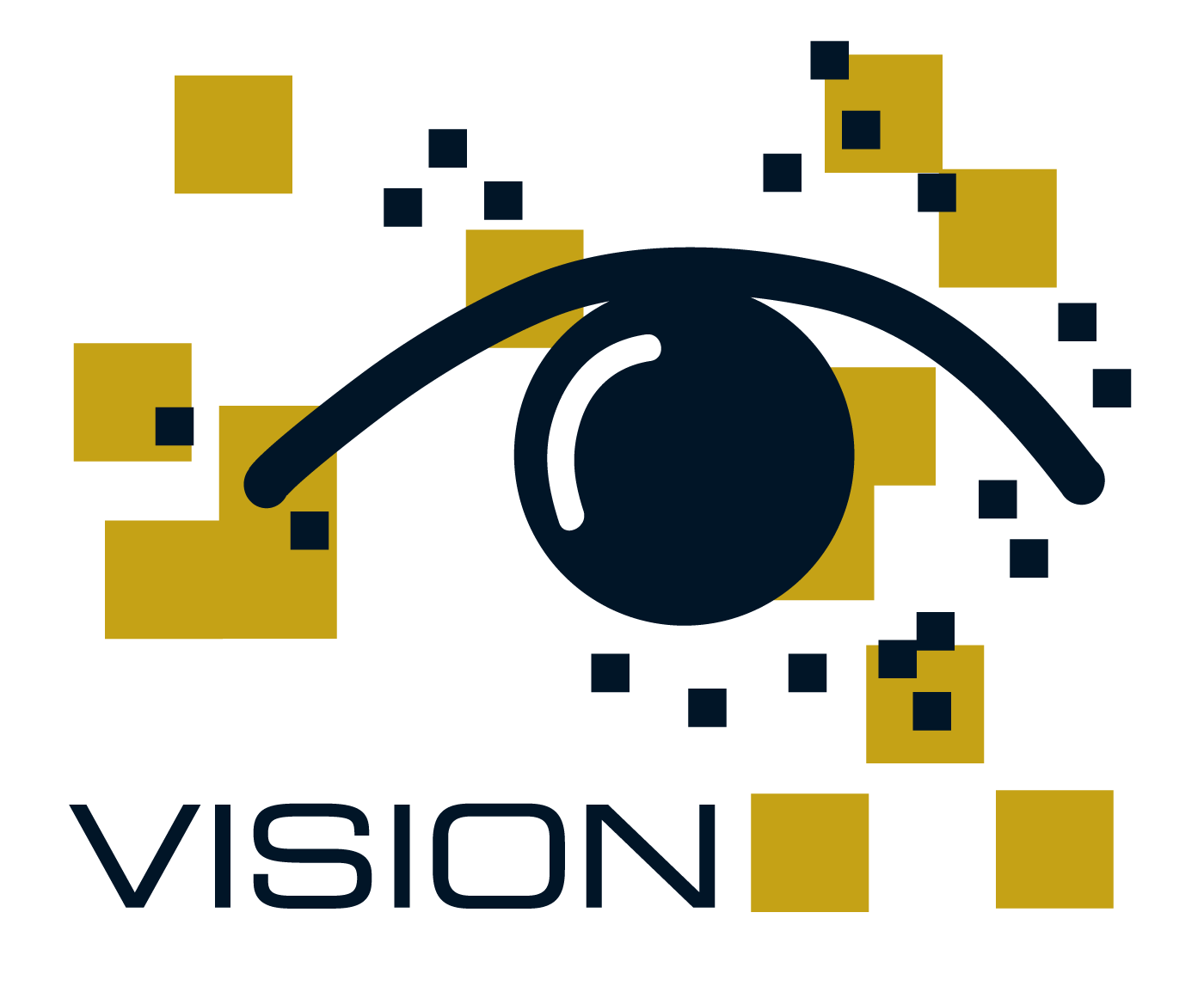 AC Dynamometer
Engine mapped over entire speed and load range for pilot and main injection or single main injection
Cylinder pressure indicating
ATI VISION calibration software
10
3/8/2017
Common RailCalibration Results
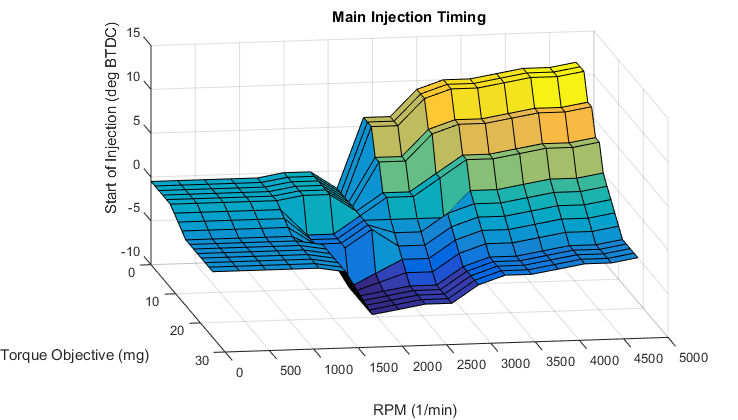 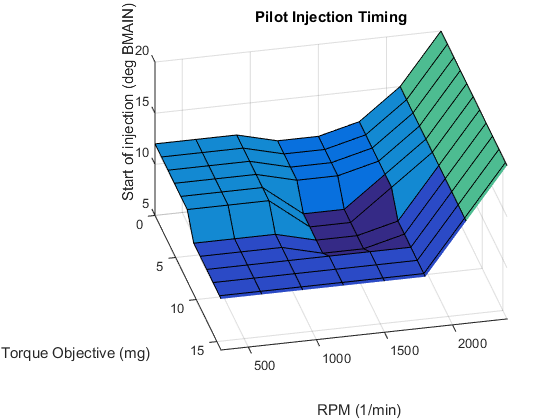 Single injection used above 2100 RPM
Injection timing calibrated for best torque with peak pressure and location of peak pressure limits
Pilot injection used up to 2100 RPM
Pilot quantity and timing, main timing calibrated for best torque (resulting in lowest BSFC)
11
3/8/2017
Common RailCalibration Results
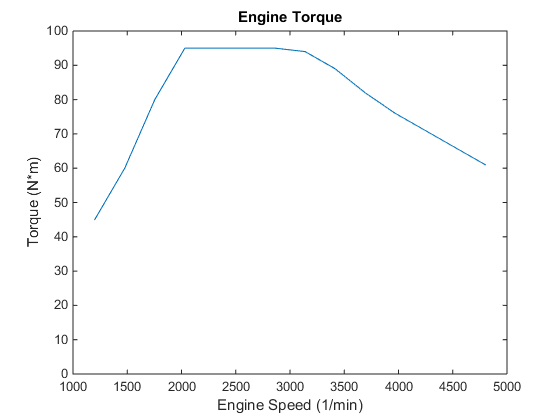 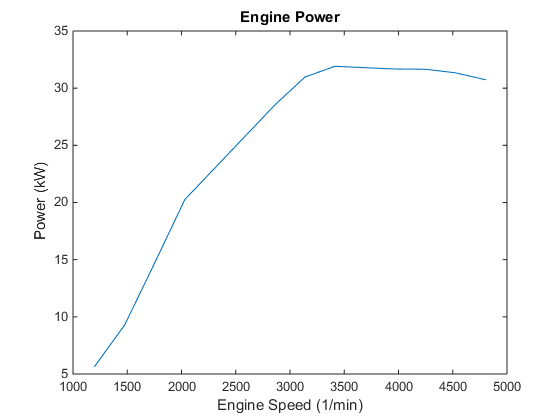 Torque curve matched to stock OM660 (97 Nm, 32 kW)
Torque increased to visible soot limit, timing adjusted to maintain safe combustion limits
12
3/8/2017
Vehicle IntegrationEngine Packaging
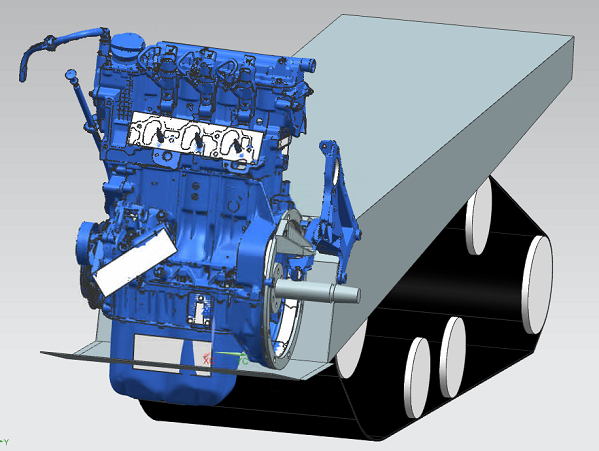 Engine mounts designed, fabricated to secure engine to chassis
Vibration isolation used to reduce noise, vibration, harshness
Steering shaft and linkage modified to package engine
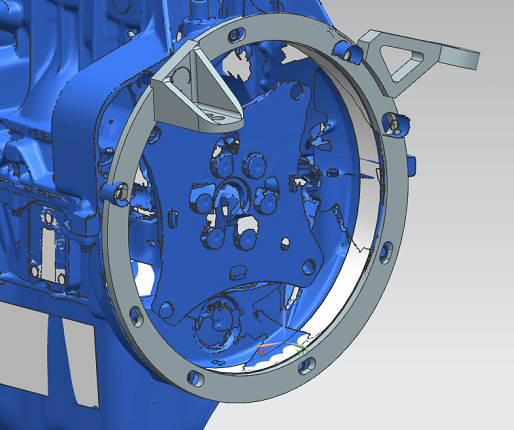 13
3/8/2017
Vehicle IntegrationEngine Cooling
Radiator and track heat exchanger used in series
Allows engine cooling without sufficient snow, or during extended idling and towing conditions
Intercooler used to reduce air charge temperatures in high boost conditions
Intercooler rise over ambient under 15C (Dynamometer tested)
Automatically controlled fan ensures both intercooler and radiator are kept cool
Track Heat Exchanger
Swirl Cap
Fan
Radiator
Intercooler
14
3/8/2017
Vehicle IntegrationClutching
Ski-Doo E-Drive family of 4-stroke clutches
Increased primary clutch weights 1 gram per ramp
Installed custom very light primary clutch spring
Adjusted helical spring in secondary clutch
Reduced engagement speed to match torque curve of Diesel engine - engages at 950rpm
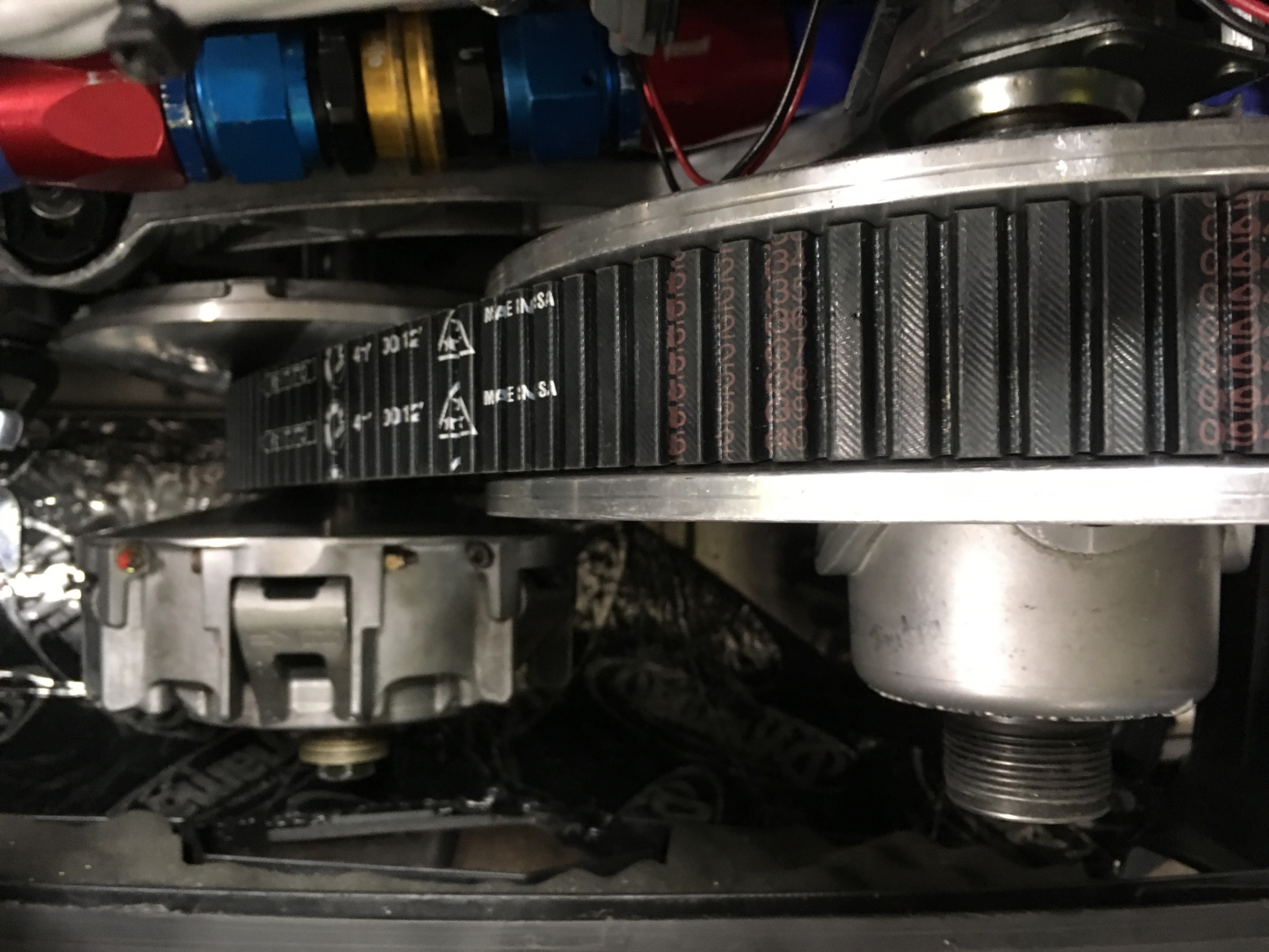 15
3/8/2017
Questions?
© 2012 Kettering University